Develop Foundational Security Operations Processes
Transition from a security operations center to a threat collaboration environment.
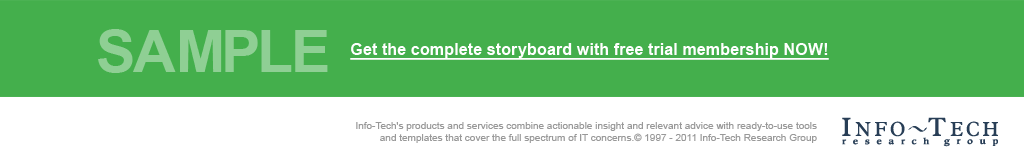 Info-Tech's products and services combine actionable insight and relevant advice with ready-to-use toolsand templates that cover the full spectrum of IT concerns.© 1997 - 2016 Info-Tech Research Group
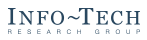 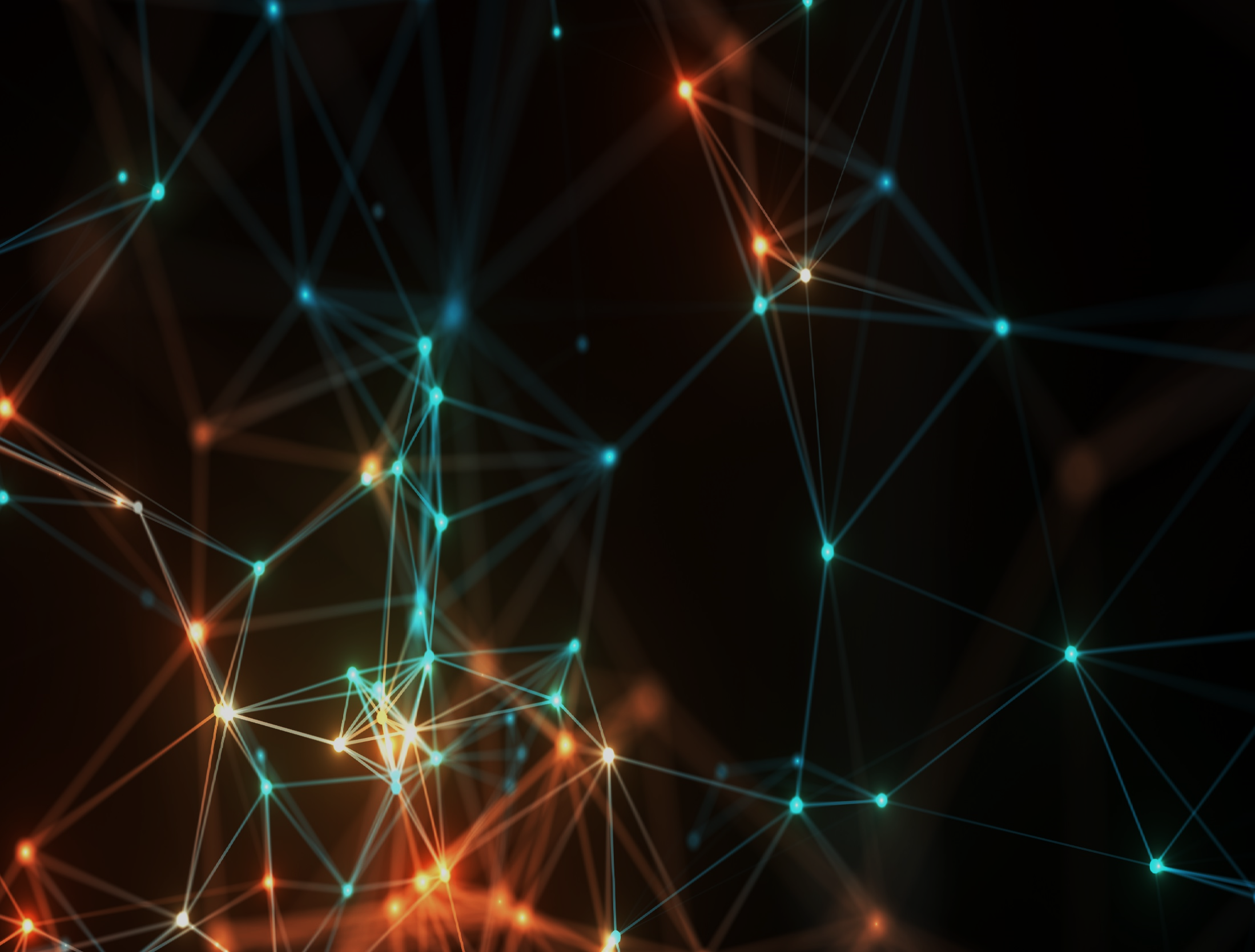 ANALYST PERSPECTIVE
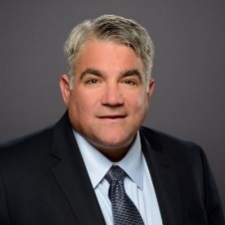 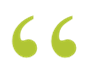 The evolution of the cyber threat landscape has forced organizations to think differently about security operations. Threat teams must actively collaborate in order to prevent, detect, analyze, and respond to cyber events with the potential to impact an organization’s brand, business operation, or technical infrastructure.
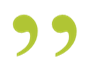 TJ Minichillo, 
Senior Director, Security, Risk & ComplianceInfo-Tech Research Group
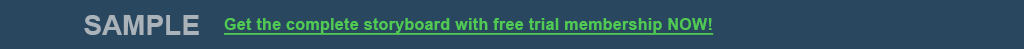 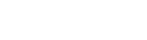 Our understanding of the problem
Chief Information Officer (CIO)
Chief Information Security Officer (CISO)
Chief Operating Officer (COO)
Security / IT Management
Security Operations Director / SOC
Network Operations Director / NOC
Systems Administrator 
Threat Intelligence Staff
Security Operations Staff
Security Incident Responders
Vulnerability Management Staff
Patch Management
Enhance your security program by implementing and streamlining next-generation security operations processes. 
Increase organizational situational awareness through active collaboration between core threat teams, enriching internal security events with external threat intelligence and enhancing security controls. 
Develop a comprehensive threat analysis and dissemination process: align people, process, and technology to scale security to threats.
Identify the appropriate technological and infrastructure-based sourcing decisions.
Design a step-by-step security operations implementation process. 
Pursue continuous improvement: build a measurement program that actively evaluates program effectiveness.
Aid decision making by staying abreast of cyber threats that could impact the business. 
Increase visibility into the organization’s threat landscape to identify likely targets or identify exposed vulnerabilities.
Ensure the business is compliant with regularity, legal, and/or compliance requirements. 
Understand the value and return on investment of security operations offerings.
Board / Chief Executive Officer
Information Owners (Business Directors/VP)
Security Governance & Risk Management
Fraud Operations
Human Resources
Legal & Public Relations
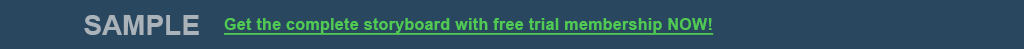 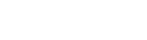 Executive summary
Security operations is no longer a center, but a process. The need for a physical security hub has evolved into the virtual fusion of prevention, detection, analysis, and response efforts. When all four functions operate as a unified process, your organization will be able to proactively combat changes in the threat landscape.
Raw data without correlation is a waste of time, money, and effort. A SIEM on its own will not provide this contextualization. Prevention, detection, analysis, and response processes must contextualize threat data to supplement one another – true value will only be realized once all four functions operate as a unified process.
If you are not communicating, then you are not secure. Collaboration eliminates siloed decisions by connecting people, processes, and technologies. You leave less room for error, consume fewer resources, and improve operational efficiency with a transparent security operations process.
Organizations are struggling to defend against and prevent threats while juggling business, compliance, and consumer obligations.
The increasing prevalence of public data breaches is highlighting the importance of proactive defensive measures.
Threat management has become resource intensive, requiring continuous monitoring, collection, and analysis of massive volumes of security event data.
There is an onslaught of security data – generating information in different formats, storing it in different places, and forwarding it to different locations. 
The organization lacks a dedicated enterprise security team. There is limited resourcing available to stand up or mature a security operations center. 
Many organizations are developing ad hoc security capabilities that result in operational inefficiencies, the misalignment of resources, and the misuse of their security technology investments. 
It is difficult to communicate the value of a security operations program when trying to secure organizational buy-in to gain the appropriate resourcing.
There is limited communication between security functions due to a centralized security operations organizational structure.
A unified security operations process actively transforms security events and threat information into actionable intelligence, driving security prevention, detection, analysis, and response processes, addressing the increasing sophistication of cyber threats, and guiding continuous improvement. 
This blueprint will walk through the steps of developing a flexible and systematic security operations program relevant to your organization.
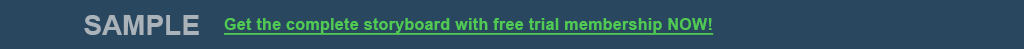 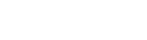 Organizations are having trouble distilling security events
If you cannot effectively manage the growing volume of security events flooding the enterprise, you cannot secure one’s business.
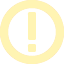 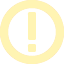 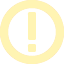 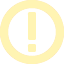 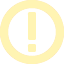 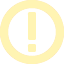 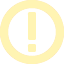 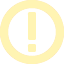 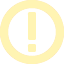 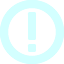 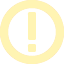 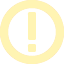 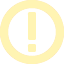 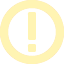 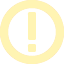 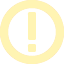 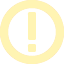 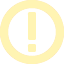 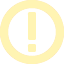 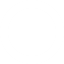 16,937 events per week for the average organization.
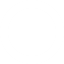 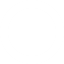 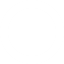 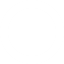 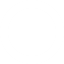 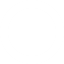 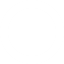 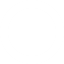 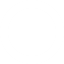 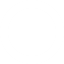 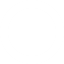 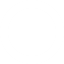 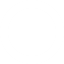 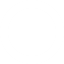 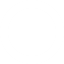 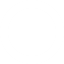 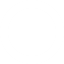 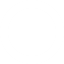 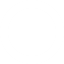 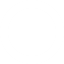 Only 19% of those events were deemed reliable.
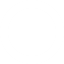 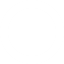 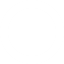 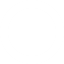 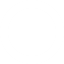 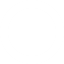 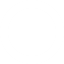 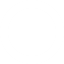 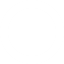 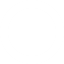 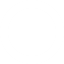 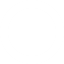 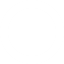 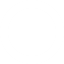 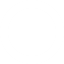 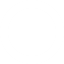 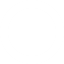 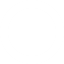 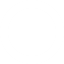 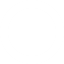 Only 4% of those events were investigated.
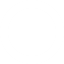 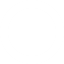 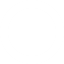 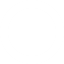 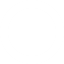 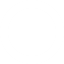 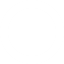 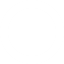 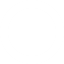 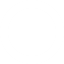 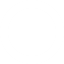 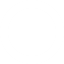 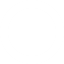 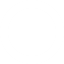 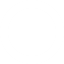 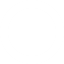 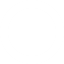 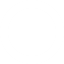 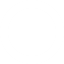 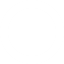 The average organization spent $1.27 million per year responding to erroneous events.
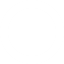 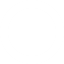 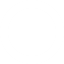 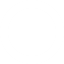 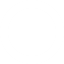 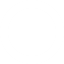 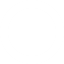 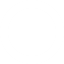 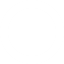 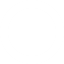 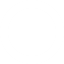 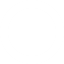 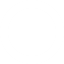 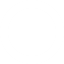 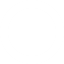 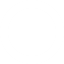 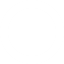 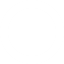 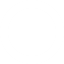 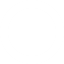 “The Cost of Malware Containment.” Ponemon Institute, 2015.
Eliminating false positives is paramount to the success of security operations. Don’t waste unnecessary resources fighting imaginary fires.
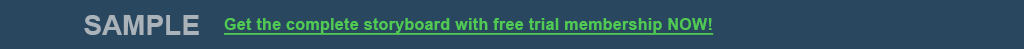 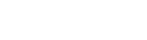 Data breaches are resulting in major costs across industries
Average data breach costs per compromised record hit an all-time high of $217 (in 2015); $74 is direct cost (e.g. legal fees, technology investment) and $143 is indirect cost (e.g. abnormal customer churn).
Source: “2015 Cost of Data Breach Study: United States.” Ponemon Institute.
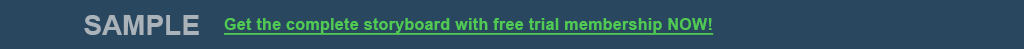 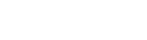 Traditional security operations centers are fragmented
Legacy security operations centers (SOCs) fail to address gaps between data sources, network controls, and human capital. There is limited visibility and collaboration between departments, resulting in siloed decisions that do not support the best interests of the organization at large.
Of organizations say security operation teams have little understanding of each other’s requirements.
Traditional SOC
Next-Gen Security Operations Program
Prevent
Detect
SOC
Security Operations
Of executives report that poor coordination leads to excessive labor and IT operational costs.
Analyze
Respond
38% – 100%
Increase in efficiency after closing operational gaps with collaboration.
Protect your organization with an interdependent and collaborative security operations program.
Source: “The Game Plan for Closing the SecOps Gap.” Forbes, 2016.
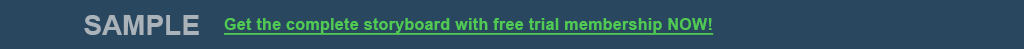 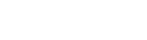 Common security operations challenges
1.
2.
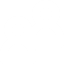 Organizational barriers separating prevention, detection, analysis, and response efforts. 
Siloed operations limits collaboration and internal knowledge sharing.
Protecting everything. 
Avoid a shotgun approach. Prioritize and protect the assets that truly matter with the appropriate network controls. Doing so will also save unnecessary human capital costs.
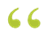 When an emergency security incident strikes, weak collaboration and poor coordination among critical business functions will magnify inefficiencies in the IR process, impacting the organization’s ability to minimize damage and downtime. 

When we train our customers’ incident response teams, 90% of our efforts go to stronger interlock and collaboration between key stakeholders. 

Ismael Valenzuela, IR/Forensics Technical Practice Manager, Foundstone® Services, Intel Security
3.
4.
Lack of knowledgeable security staff. 
Human capital is transferrable between roles & functions and must be cross-trained to wear multiple hats.
Failure to evaluate and improve security operations. 
The effectiveness of operations must be frequently measured and (re)assessed through an iterative system of continuous improvement.
5.
6.
Lack of standardization. 
Pre-established use cases and policies outlining tier 1 operational efforts will eliminate ad hoc remediation efforts and streamline operations.
Failure to acknowledge the auditor as a customer.
Many compliance & regulatory obligations require organizations to have comprehensive documentation of their security operations practices.
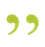 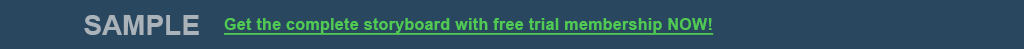 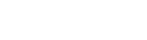 Benefits of an integrated operations process
Tactical Benefits
Identifying threats earlier in the intrusion kill chain. 
Dynamic correlation and rule logic to improve the analysis process.
Focused efforts on the most dangerous threats and vulnerabilities.
Prioritized threat indicators to rapidly identify potential events.
Insufficient security personnel resourcing has been identified as the most prevalent challenge in security operations.1
Operational Benefits
Improved situational awareness; data is provided with context, allowing security operations teams to shift their investigation from indicators to attackers’ tactics, tools, and procedures.
Intelligence-driven security operational processes, reducing incident response times through the contextualization of incidents.
Collaborative and unified prevention, detection, analysis, and response processes.
Enhanced communication through the use of a central web/knowledge portal, defined escalation procedures, and a comprehensive ticketing function.
A more intelligence-driven patch management process. Threat intelligence provides actionable vulnerability and exploitation data to identify critical vulnerabilities to patch.
Standardized use cases that predefine the appropriate data collection, analysis, remediation and escalation protocol, reducing operational analysis efforts.
Improved effectiveness of internal defense controls such as SIEM, NGFWs, IPS, IDS, SWGs, anti-malware and anti-spam packages.
Increased operational efficiency in terms of asset and human capital management.
However,
“RSA has seen SOCs with 5 analysts outperform SOCs with 25 analysts through tools and process optimization.”2
Strategic Benefits
“The goal is to empower a few administrators with the best information to enable fast, automated responses.”3
Improved organizational situational awareness; executives can understand relevant threats and appropriately allocate resources where necessary.
Improved internal and external communication with top executives and board members about risks to the business, the probable actions of adversaries in the future, and the return on investments in security.
1Ponemon. "2016 State of Cybersecurity in Small & Medium-Sized Businesses (SMB).“
2EMC. "Building An Intelligence-Driven Security Operations Center.“ 2014
3David Nathans. Designing and Building a Security Operations Center. 2014
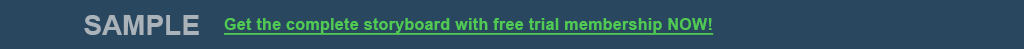 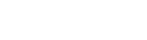 Effective security operations will improve capabilities and lower costs
Effective security operations management will help you do the following:
Improve efficiency
Effective security operations management practices develop structured processes to automate activities and increase process consistency across the IT organization.
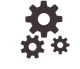 Improve visibility and information sharing 
Good operations management practices will expose weaknesses and potential problems to anticipate in the future and help security operations better prepare to move from a firefighting role to an innovator role. Good security operations management practices will also promote information sharing across different functions to enable good decision making.
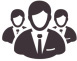 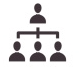 Create and clarify accountability and responsibility
Security operations management practices will set a clear level of accountability throughout the IT organization, and ensure role responsibility for all tasks and processes involved in IT service delivery.
Control security costs
Security operations management is concerned with delivering promised services in the most efficient way possible. Good security operations management practices will provide insight into current costs across the organization and present opportunities for cost savings.
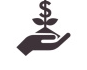 Identify opportunities for continuous improvement
Increased visibility into current performance levels and the ability to accurately identify opportunities for continuous improvement.
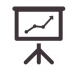 Improve threat protection
Stronger network controls through the hardening of perimeter defenses, an intelligence-driven analysis process, and a streamlined incident remediation process.
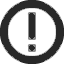 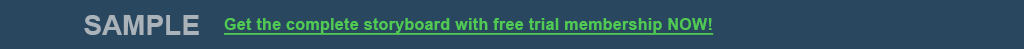 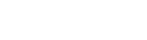 A collaborative security operations process drives significant value
Impact
Short term: Streamline the process of formalizing a unified security operations program tailored to your organization-specific strategic needs. Assess current operational gaps and begin to develop your unique implementation process in a structured manner.

Long term: Greater visibility into your immediate threat environment, improved effectiveness of internal defensive controls, increased operational efficiency and collaboration between prevention, detection, analysis, and response efforts, and ultimately an enhanced security pressure posture.
Value of Info-Tech’s Security Operations Blueprint
Info-Tech’s security operations blueprint ties together various initiatives:
Impact
Formalized standards & processes tailored to your organization.
Templates & tools to facilitate the improvement of your security operations. 
Streamlined prevention, detection, analysis, and response processes.
Strategy to incorporate intelligence into relevant security operation processes such as incident response and vulnerability management.
Process around effective maintenance and optimization of your security operations.
Appropriate security operations procedures relevant to your organization.
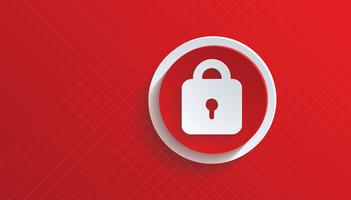 Build an Information Security Strategy
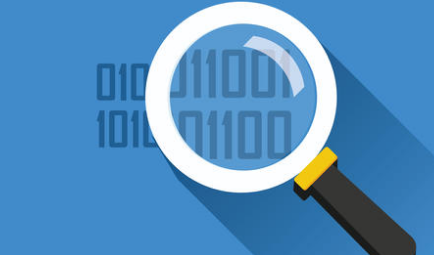 Select and Implement a SIEM Solution
Integrate Threat Intelligence Into Your Security Operations
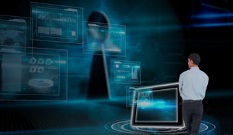 Develop and Implement a Security Incident Management Program
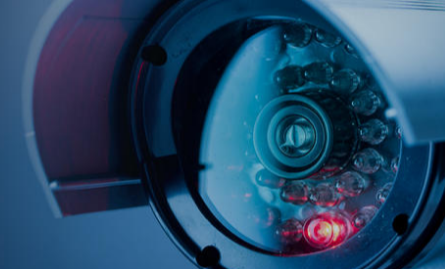 Design and Implement a Vulnerability Management Program
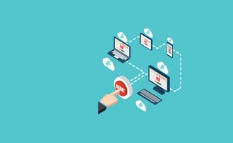 Manage Security Outsourcing (Coming Soon)
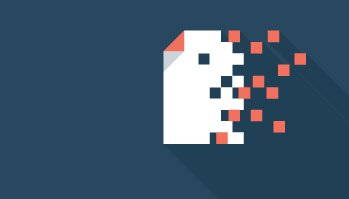 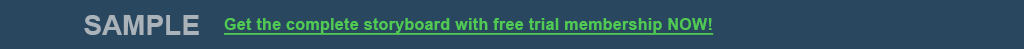 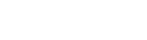 Info-Tech Research Group Helps IT Professionals To:
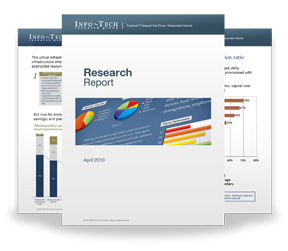 Quickly get up to speedwith new technologies
Make the right technologypurchasing decisions – fast
Deliver critical ITprojects, on time andwithin budget
Manage business expectations
Justify IT spending andprove the value of IT
Train IT staff and effectivelymanage an IT department
Sign up for free trial membership to get practical
solutions for your IT challenges
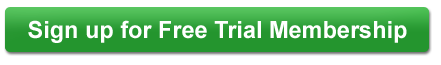 “Info-Tech helps me to be proactive instead of reactive –a cardinal rule in a stable and leading edge IT environment.
- ARCS Commercial Mortgage Co., LP
Toll Free: 1-888-670-8889
www.infotech.com
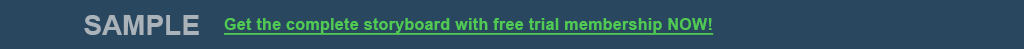 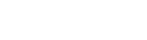